Bored with the gym?Fed up with evening classes?Tired of PlayStation?
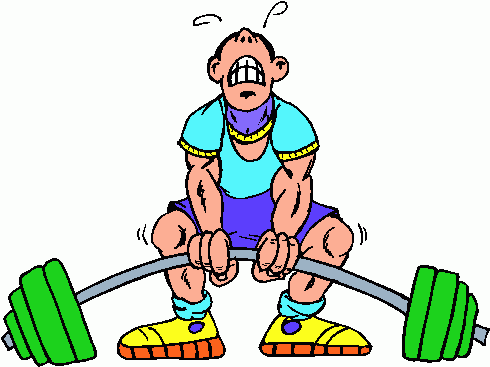 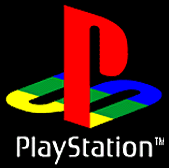 Try another hobby to exercise both brain and body…..
Church Bell Ringing!
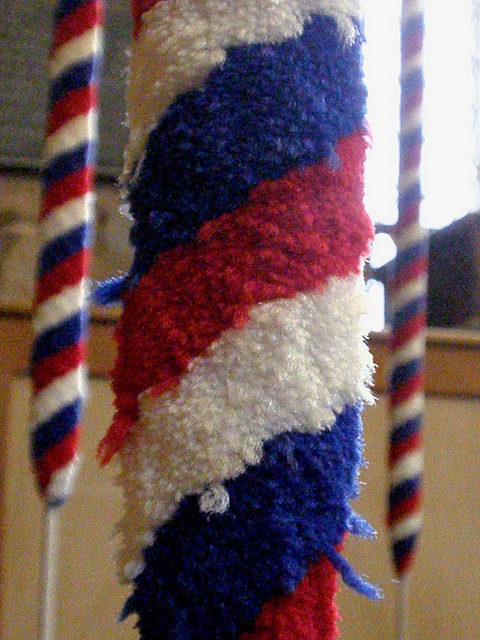 Take part in a great English Tradition and join a highly sociable team. 
There will be a course for beginners in the area starting on Monday the 16th of May.

For information visit 
www.****************.co.uk
Or contact Colin on: *****